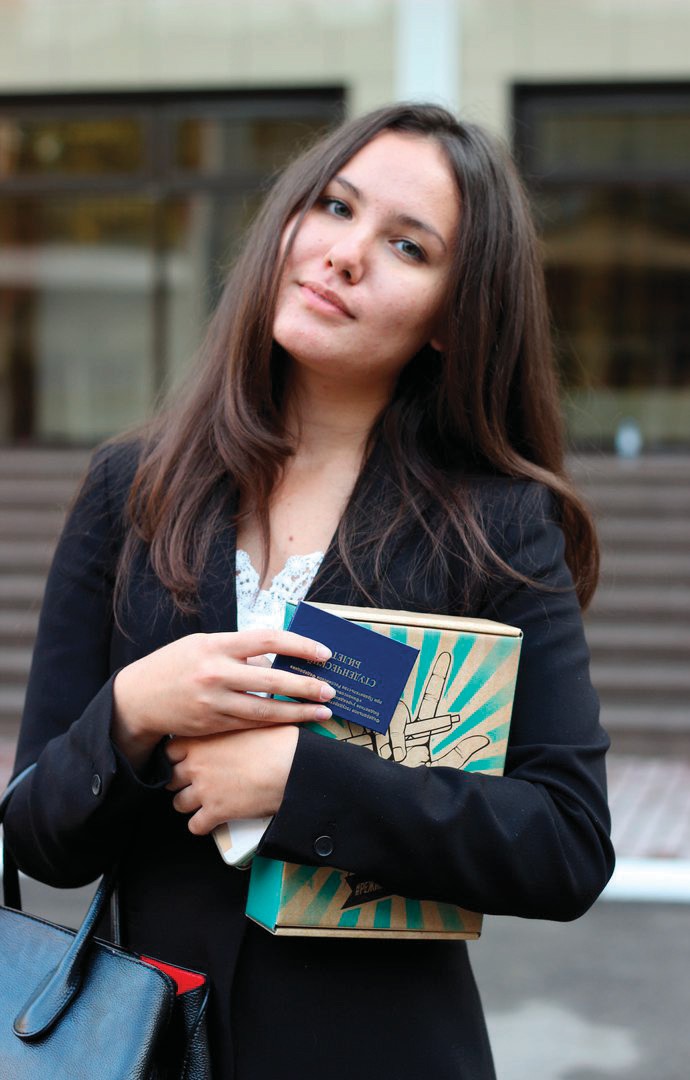 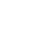 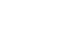 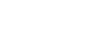 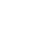 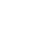 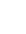 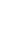 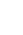 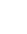 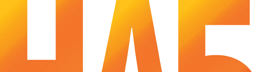 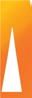 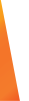 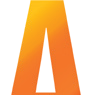 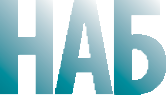 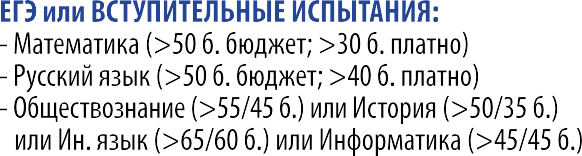 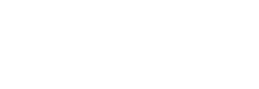 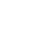 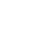 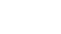 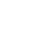 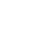 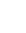 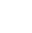 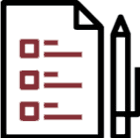 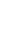 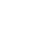 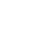 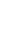 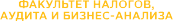 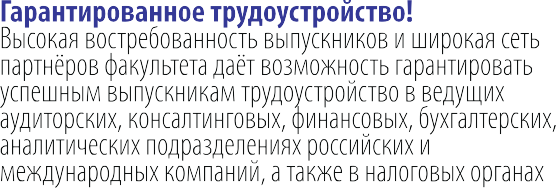 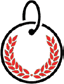 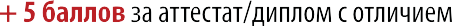 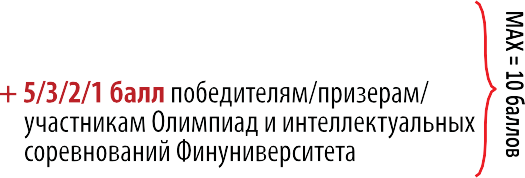 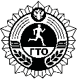 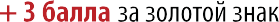 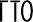 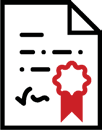 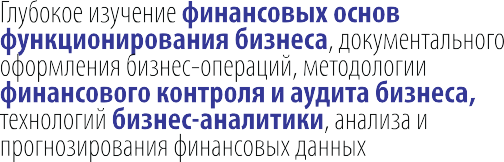 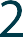 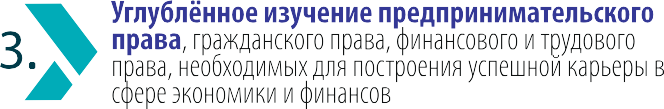 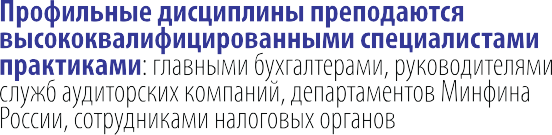 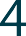 1-2 курс:               / год
3-4 курс:             / год
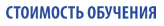 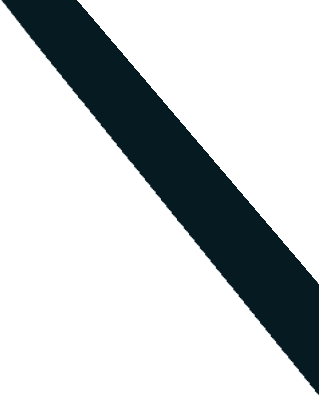 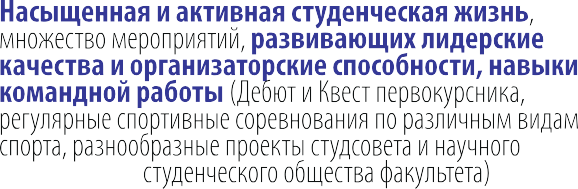 СКИДКИ НА ОПЛАТУ (на первый год обучения):
80%, если набрали от баллов (88 тыс. руб.)
70%, если набрали от баллов (132 тыс. руб.)
60%, если набрали от баллов (176 тыс. руб.)
50%, если набрали от баллов (220 тыс. руб.)
40%, если набрали от баллов (264 тыс. руб.)
30%, если набрали от баллов (308 тыс. руб.)
20%, если набрали от баллов (352 тыс. руб.)
10%, если набрали от баллов (396 тыс. руб.)
со второго года обучения скидки зависят от оценок
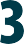 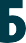 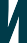 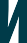 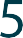 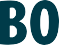 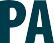 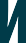 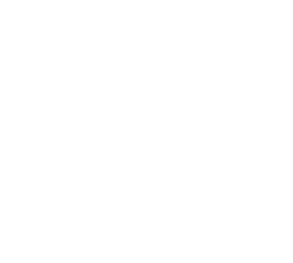 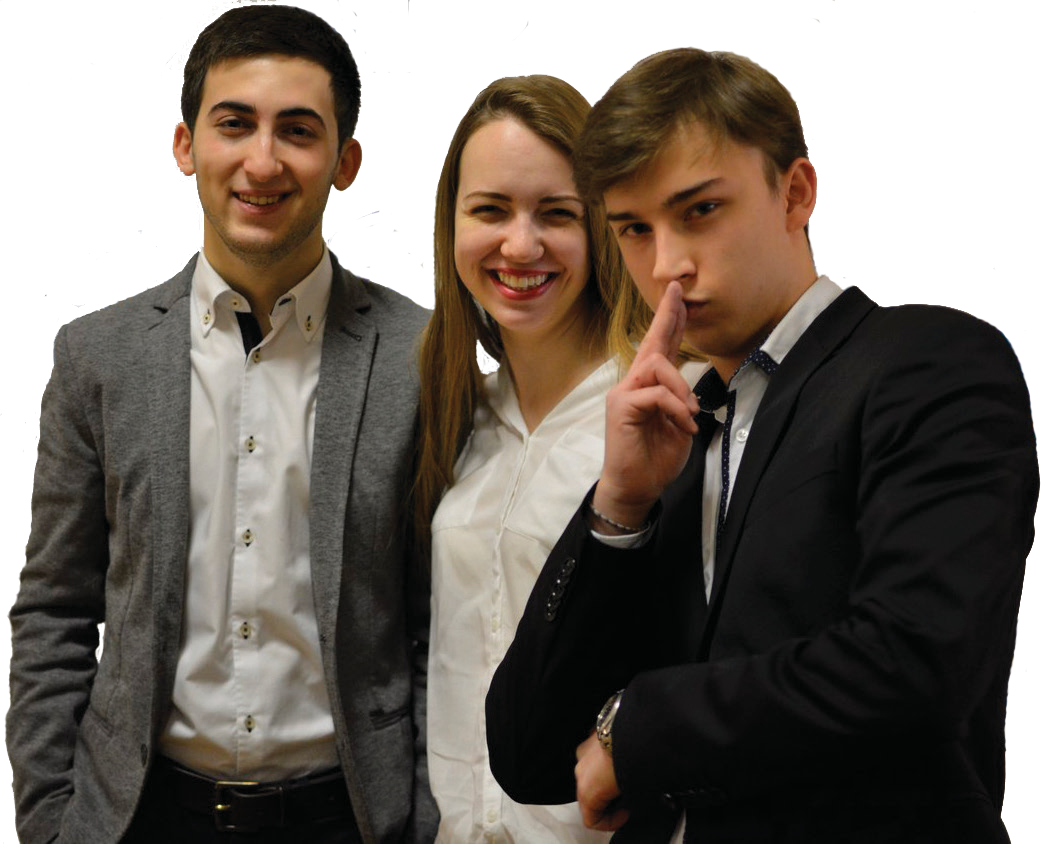 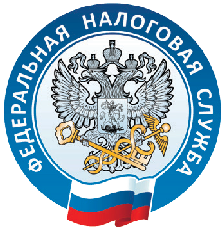 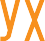 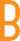 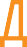 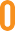 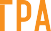 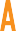 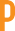 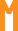 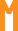 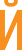 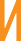 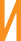 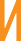 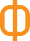 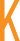 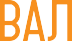 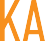 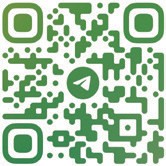 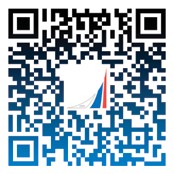 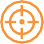 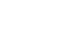 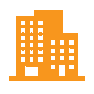 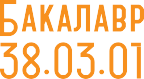 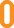 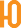 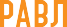 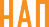 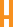 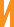 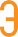 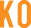 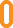 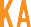 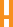 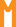 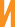 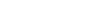 Деканат факультета:
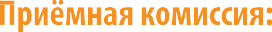 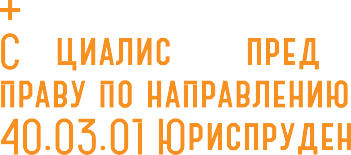 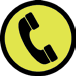 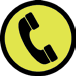 + 7 915 205 72 55
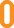 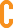 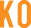 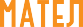 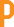 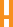 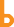 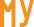 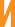 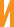 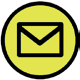 eelyalkova@fa.ru
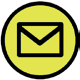 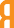 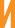 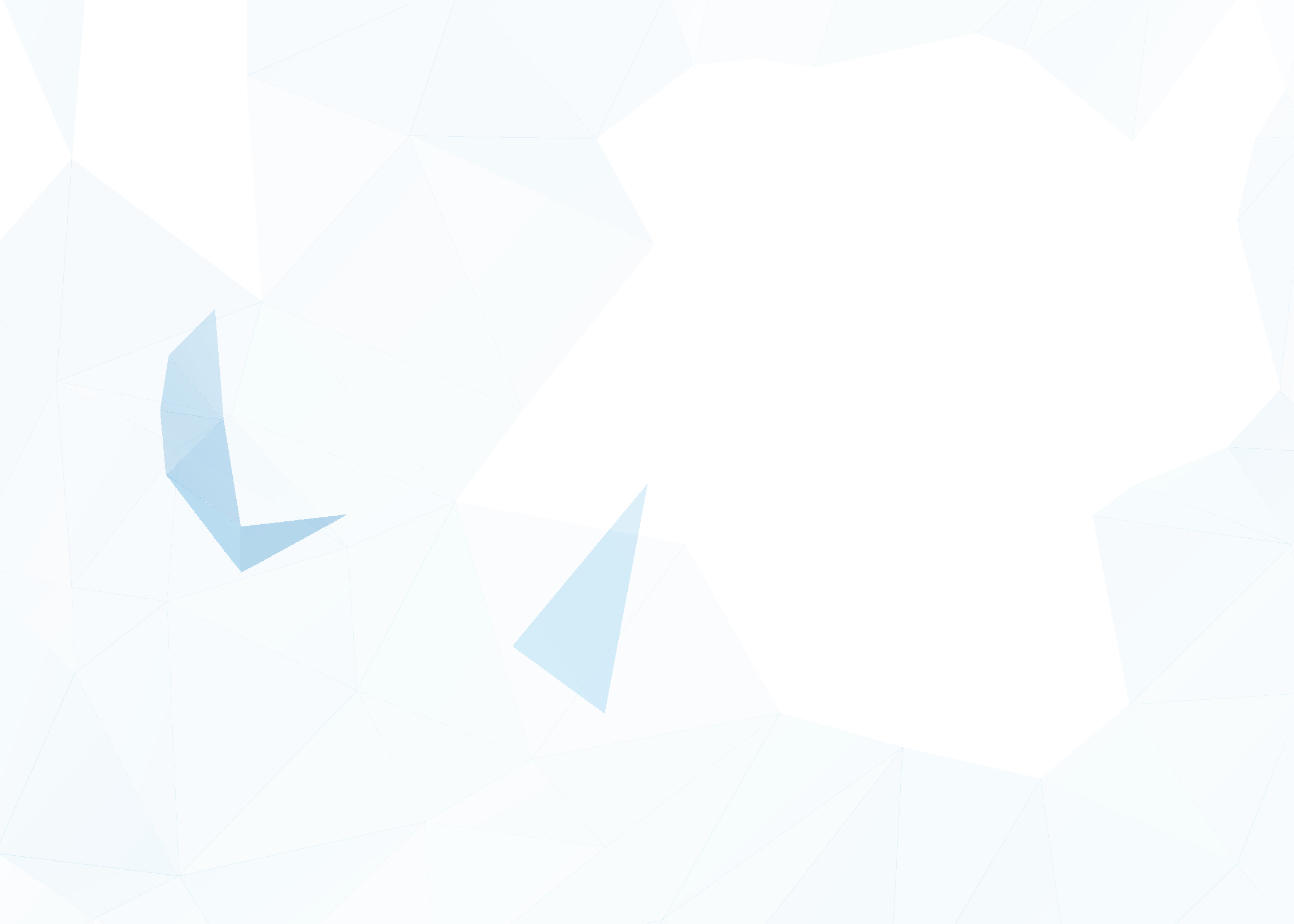 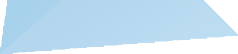 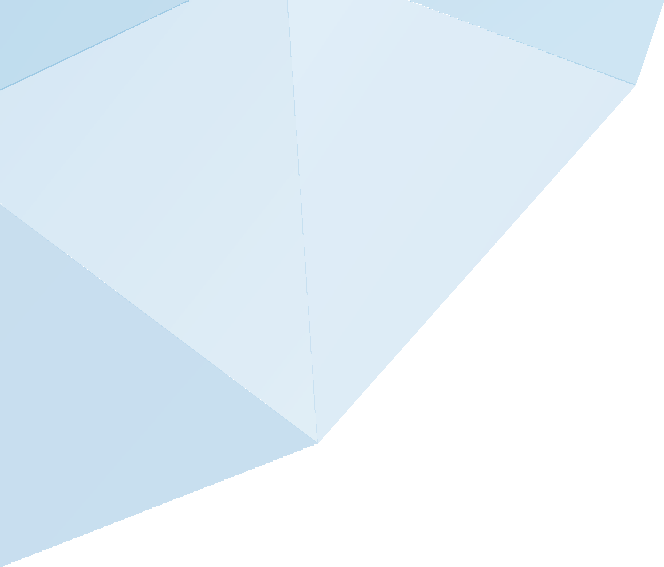 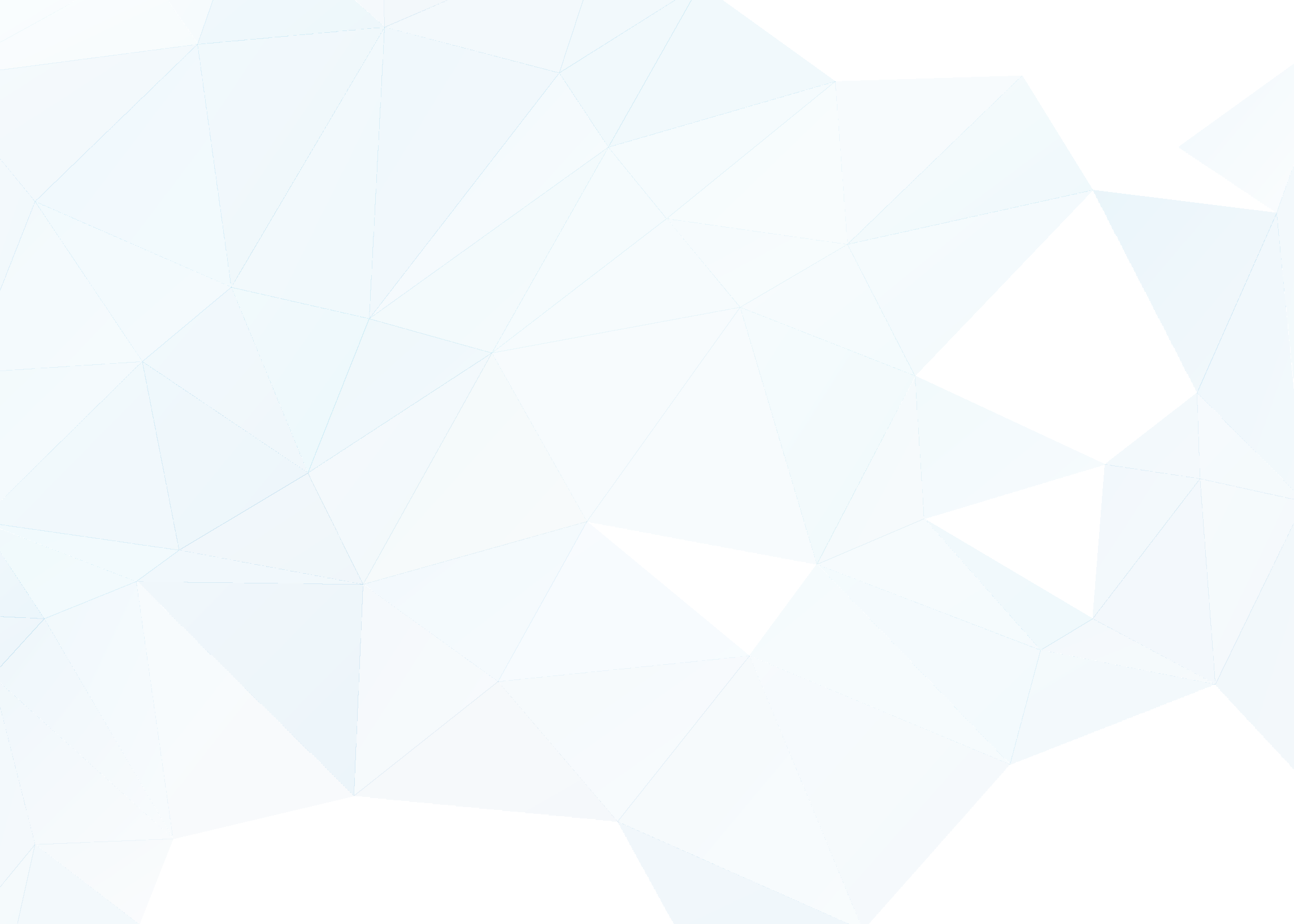 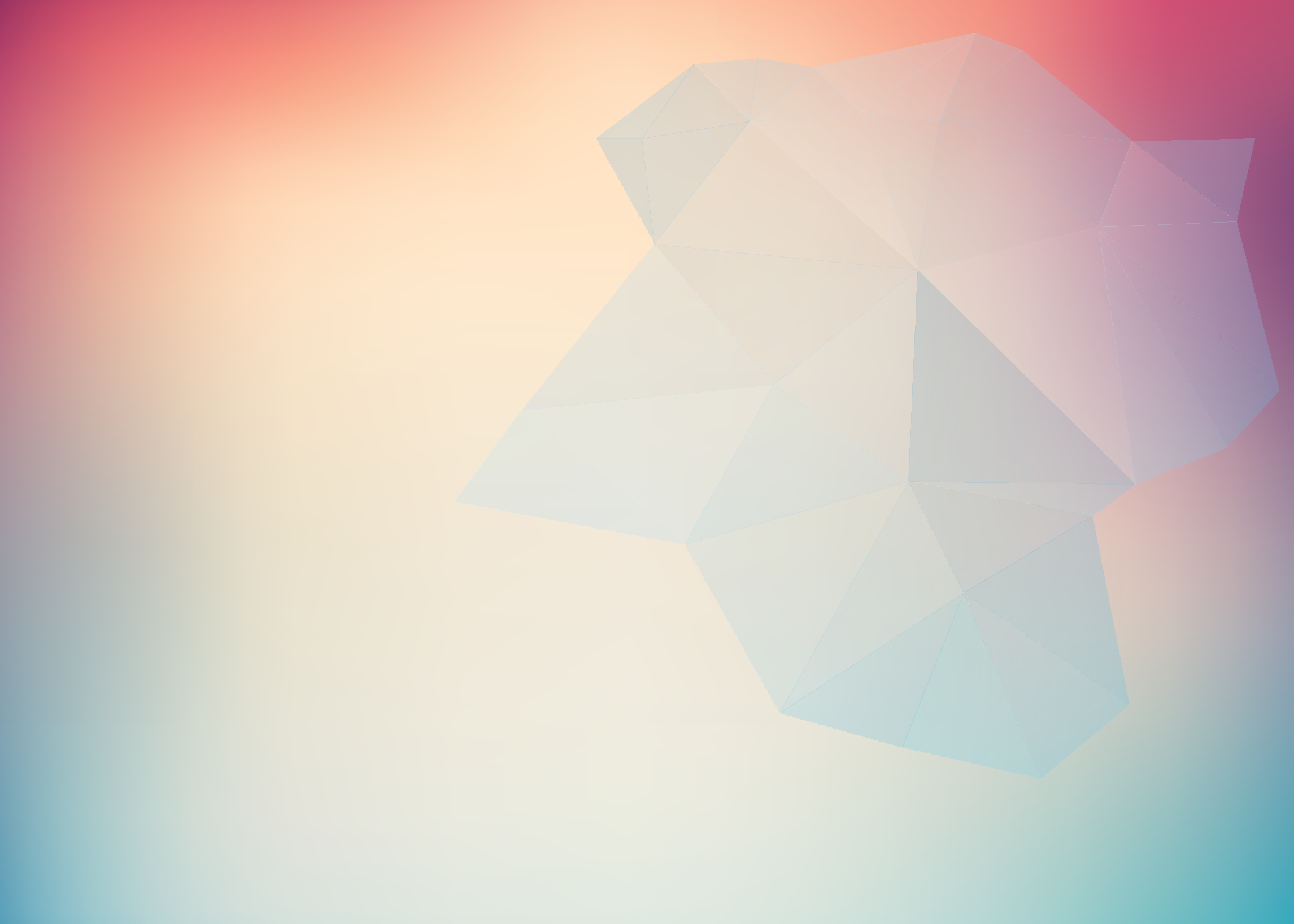 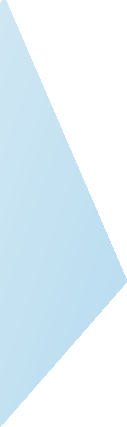 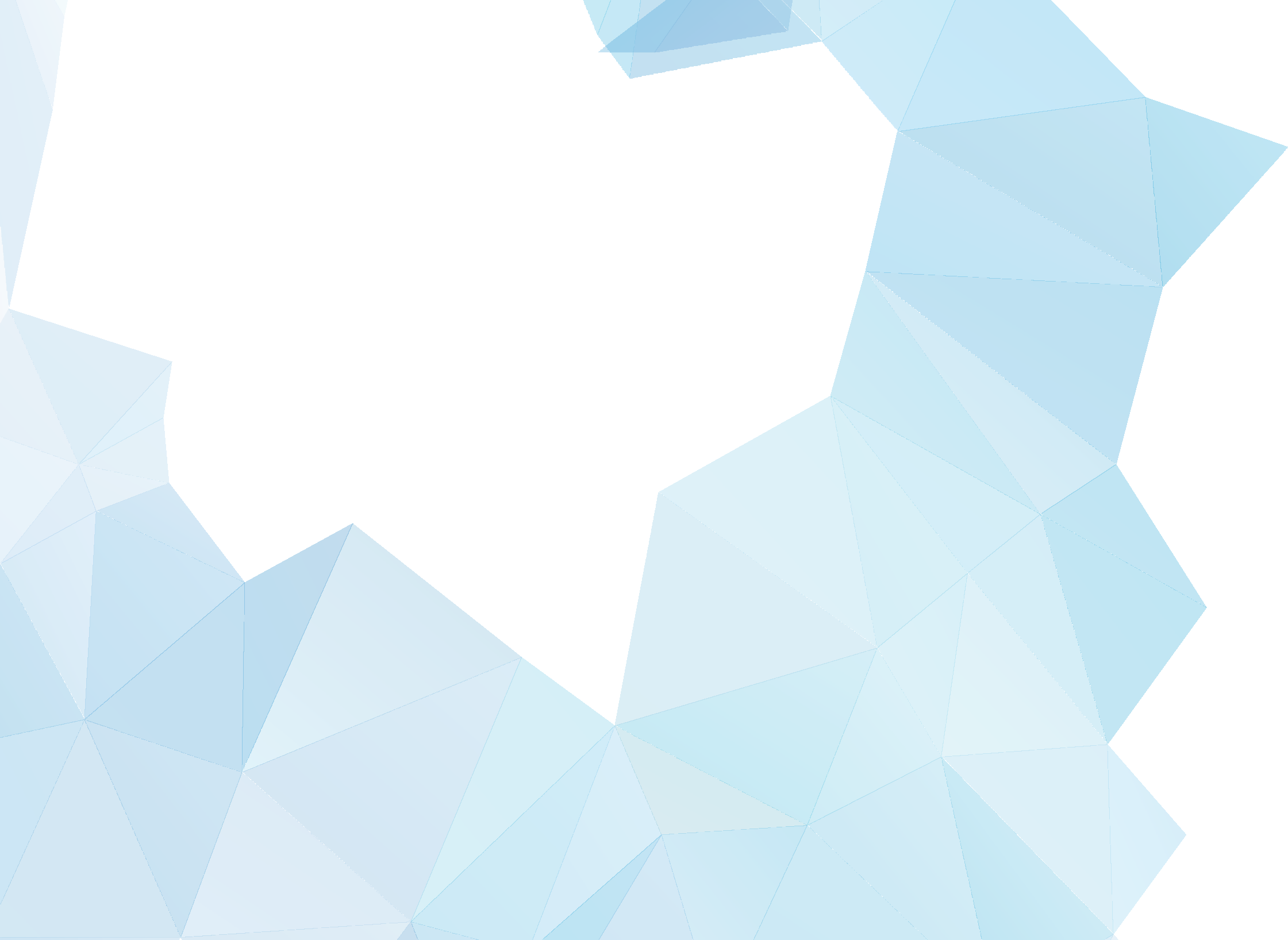 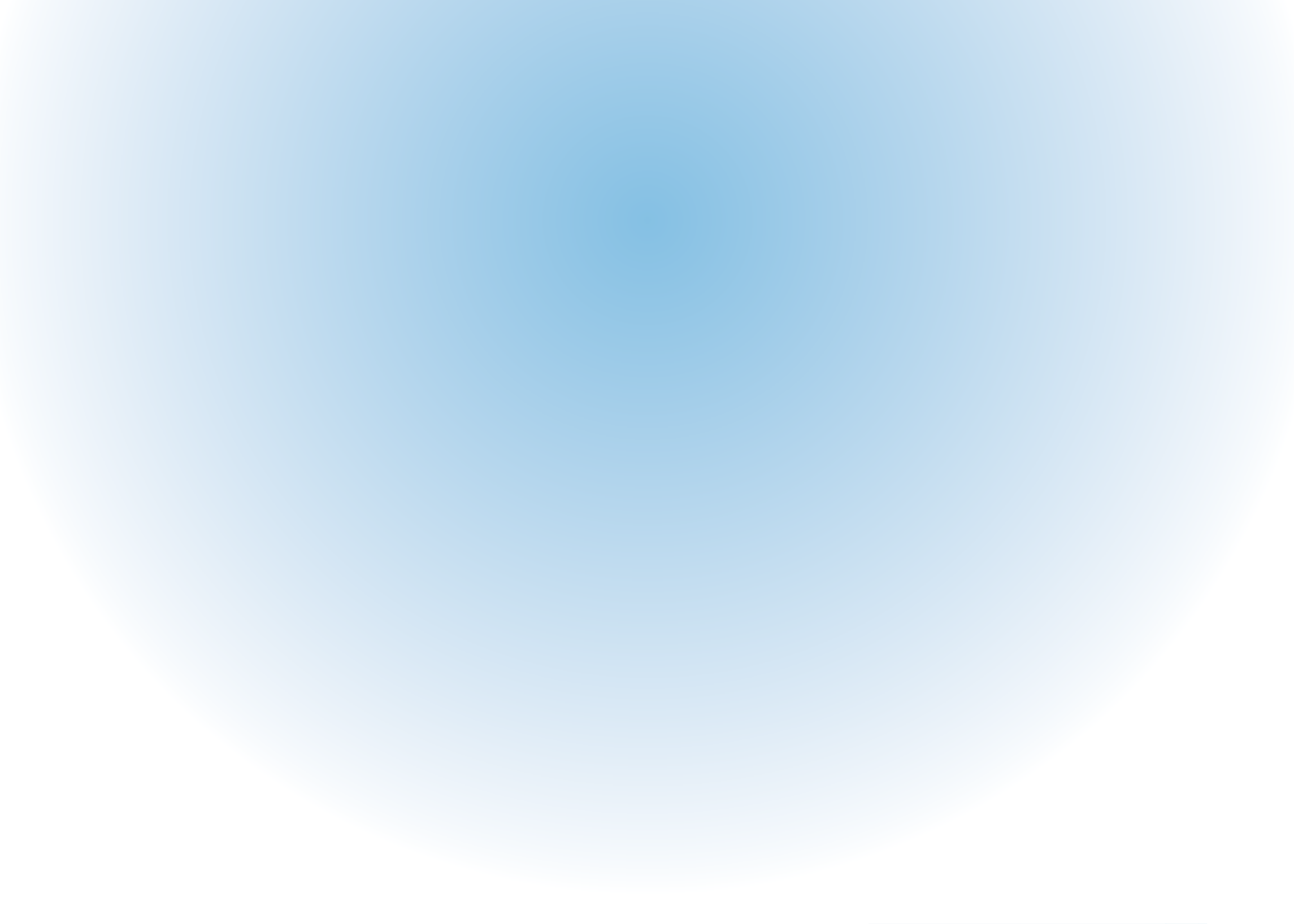 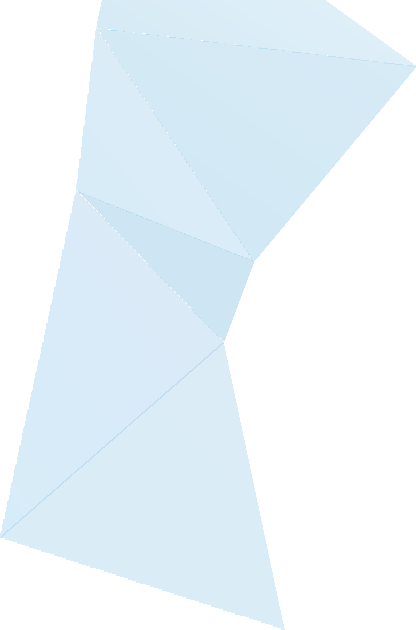 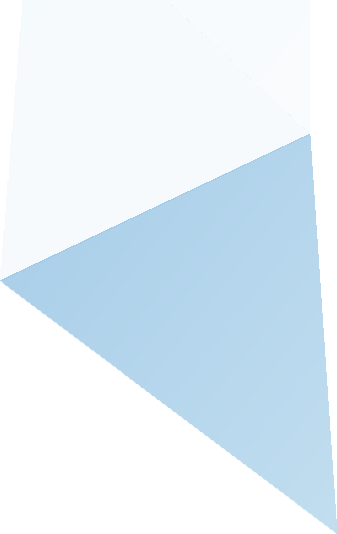 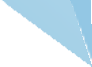 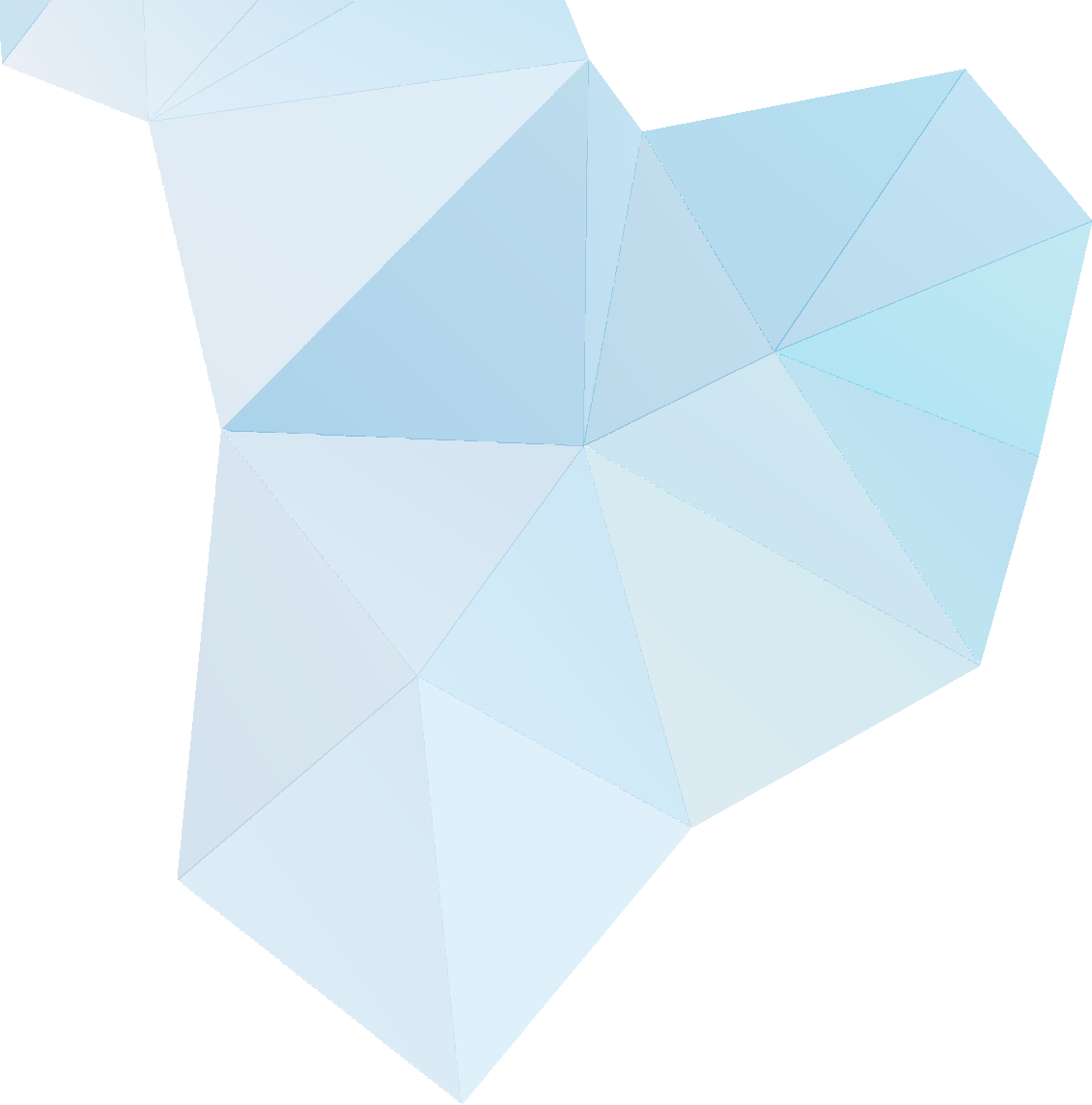 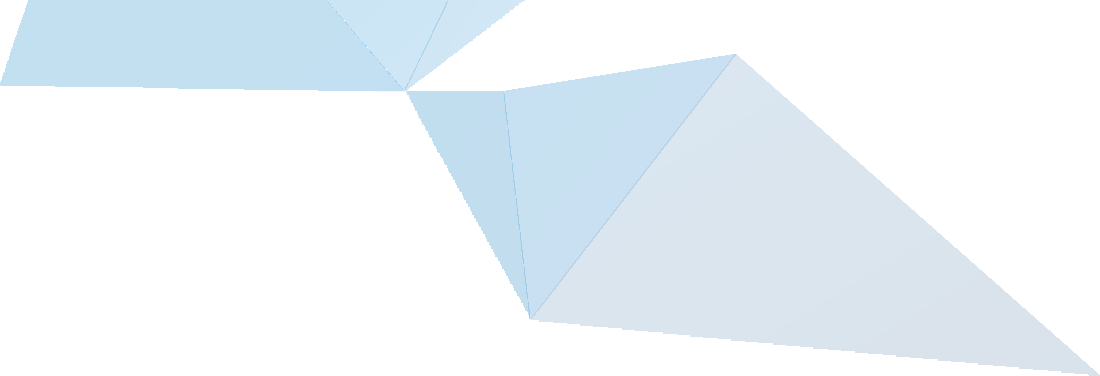 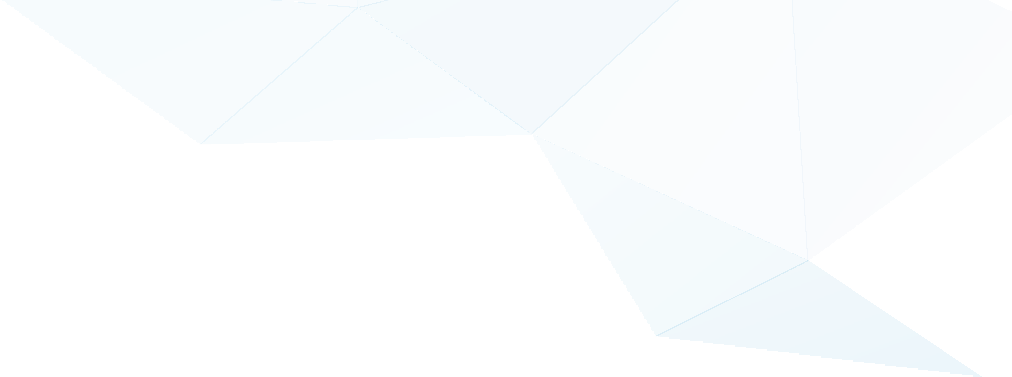 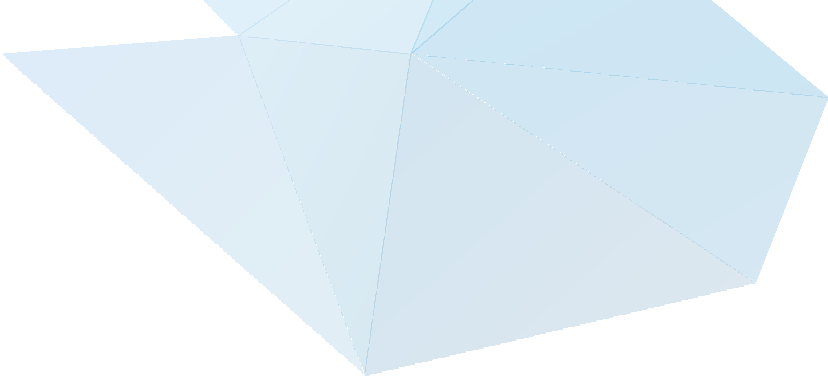 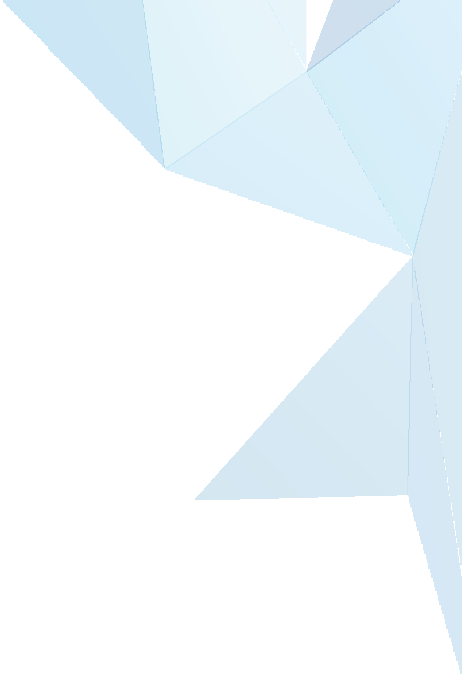 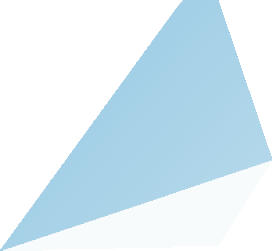 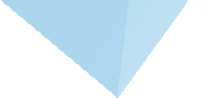 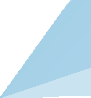 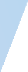 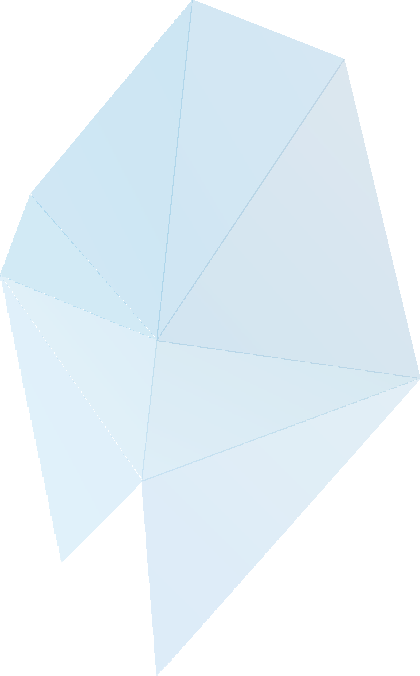 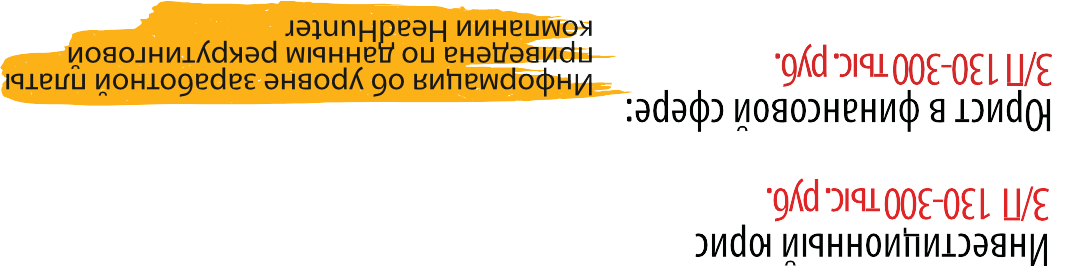 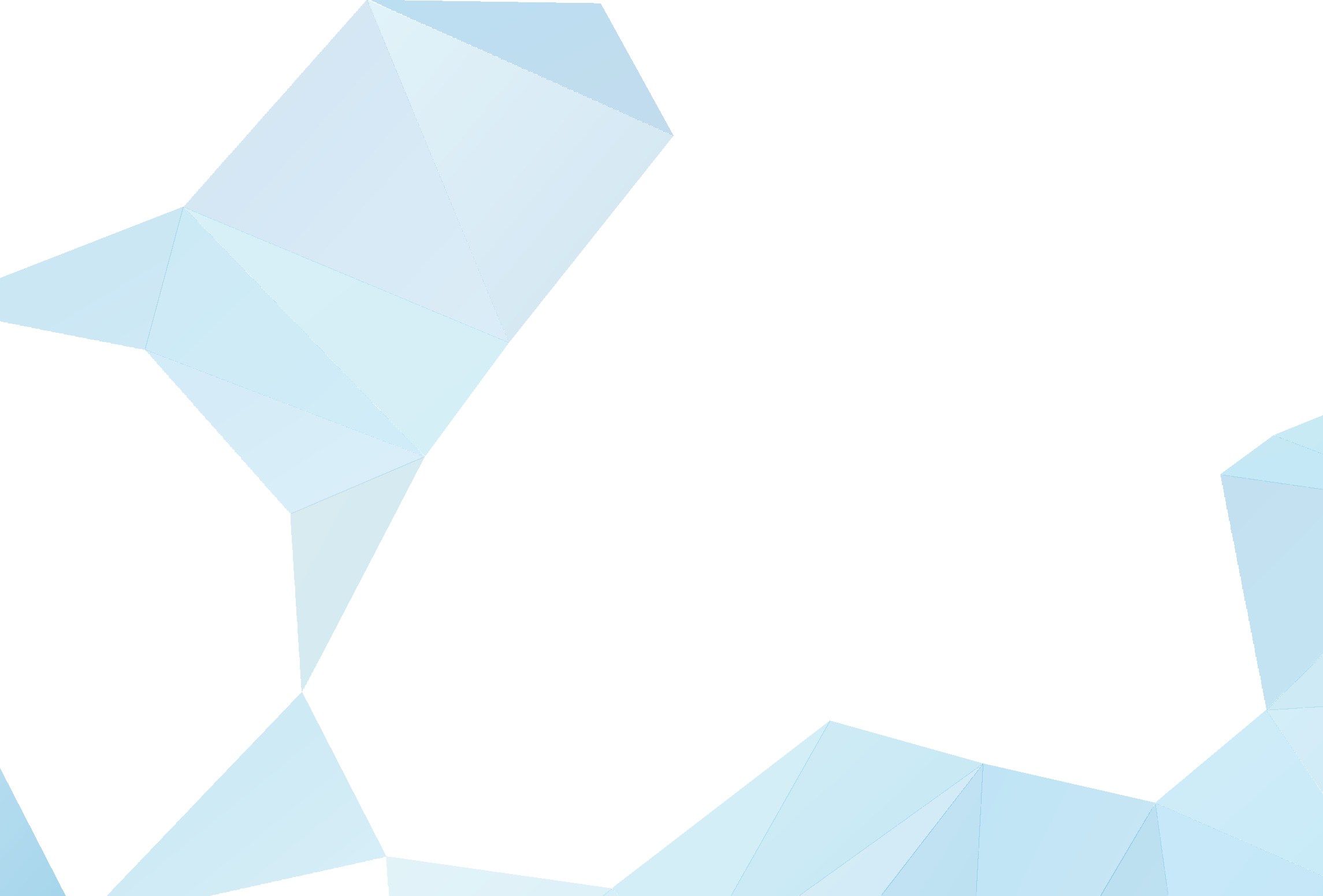 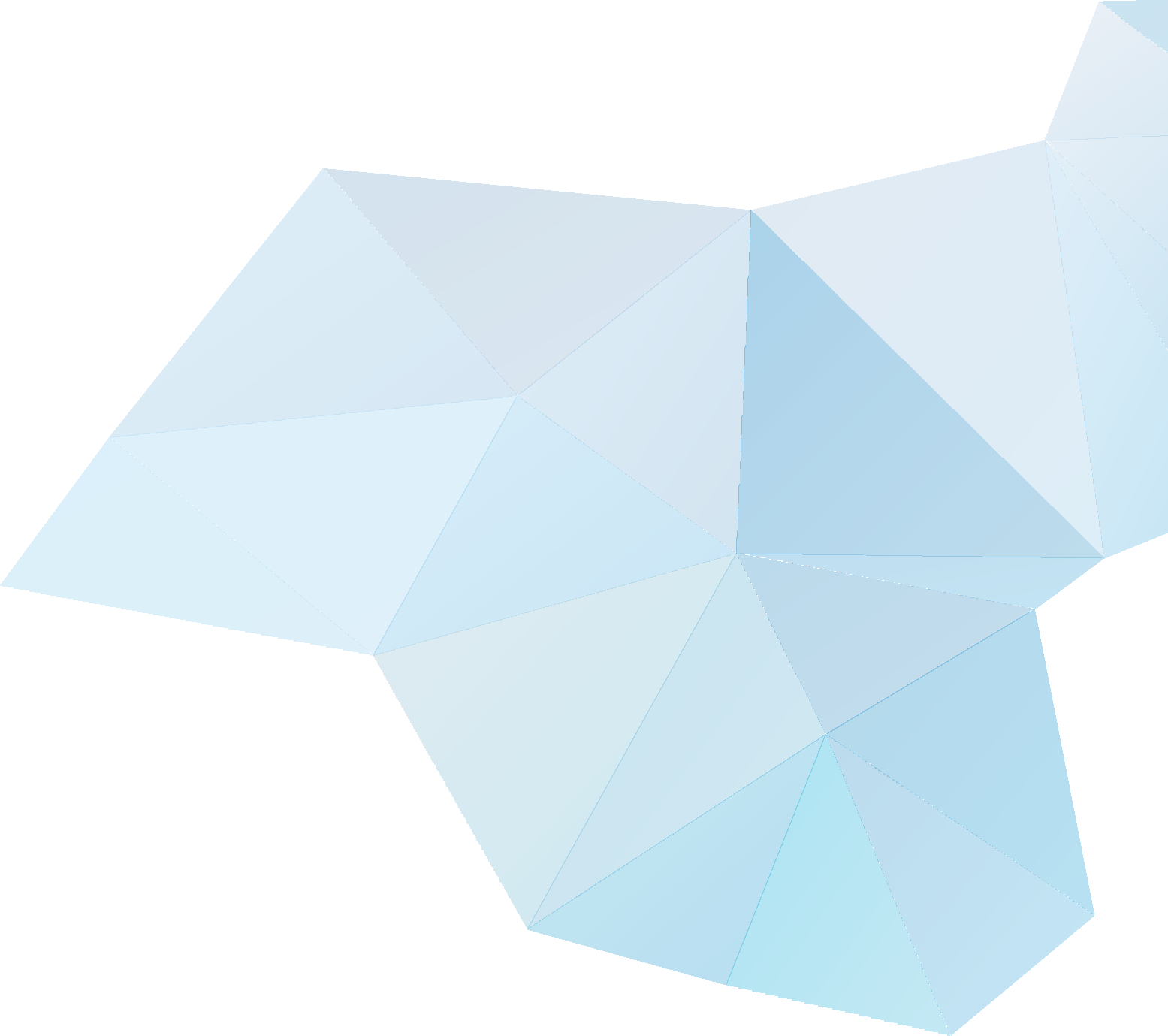 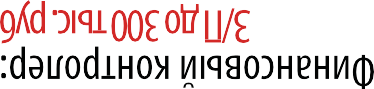 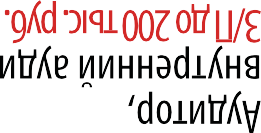 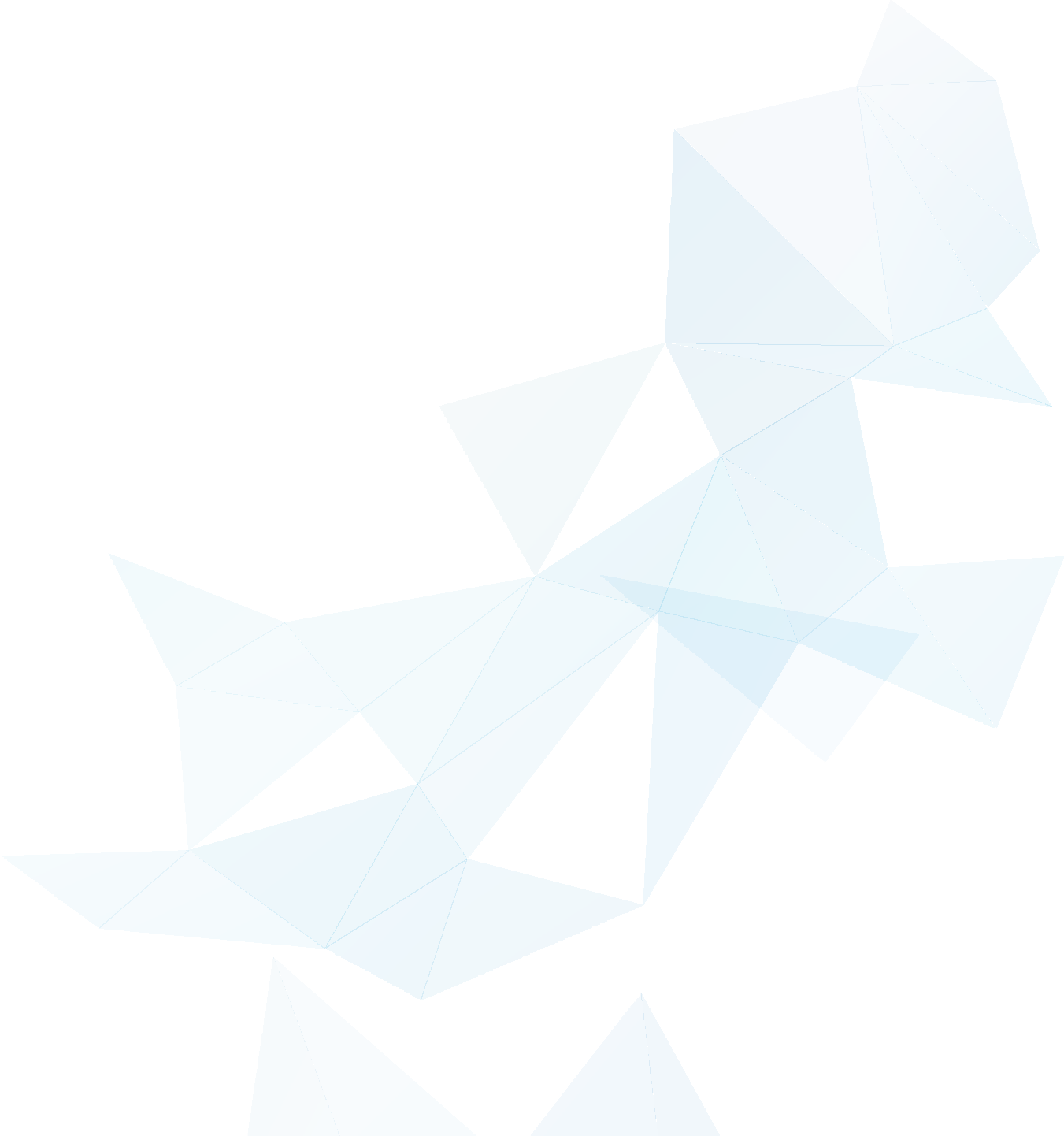 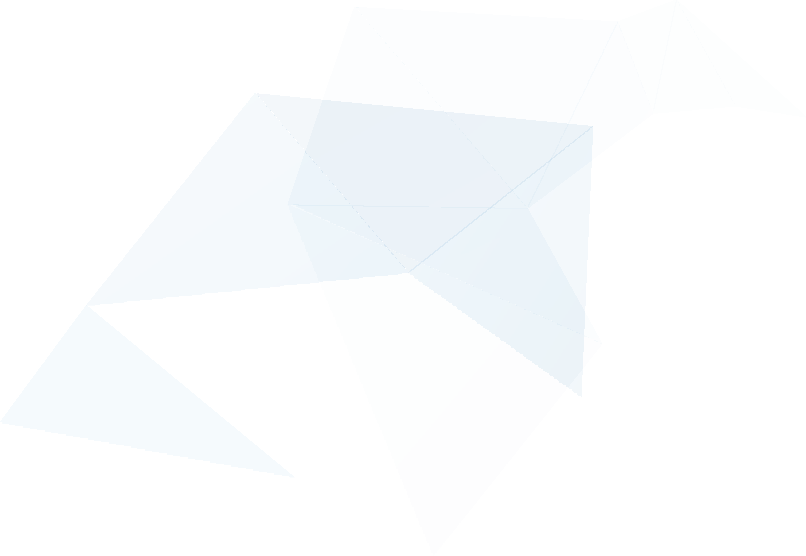 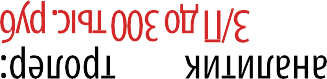 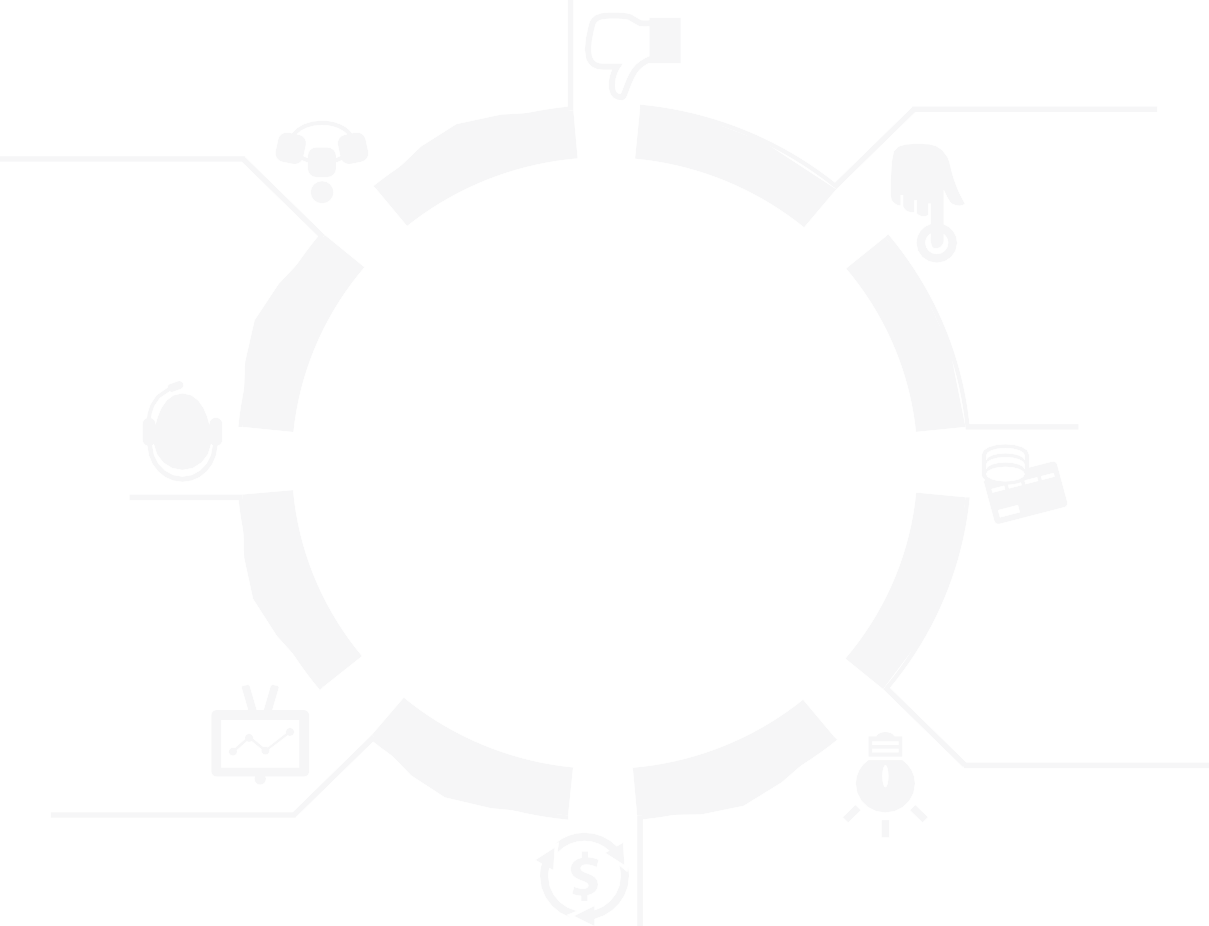 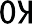 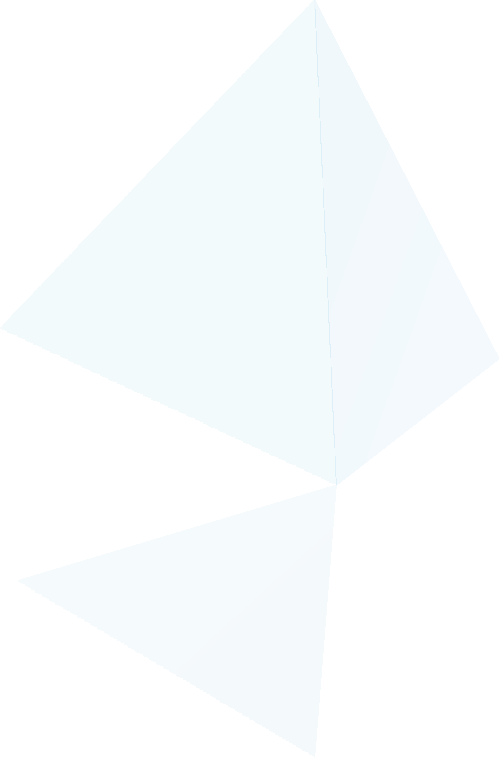 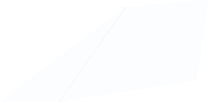 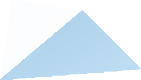 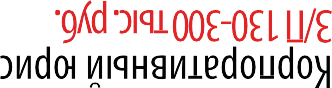 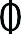 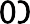 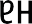 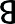 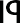 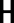 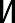 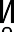 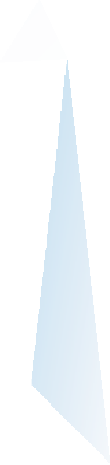 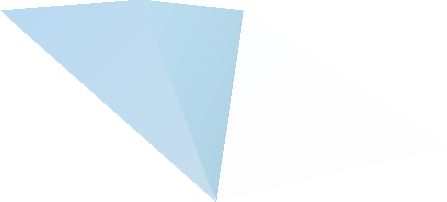 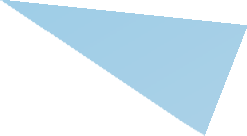 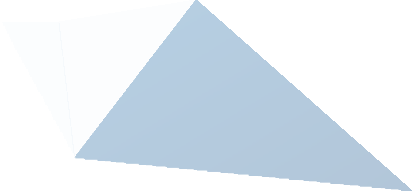 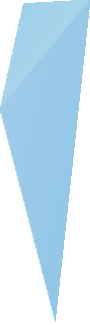 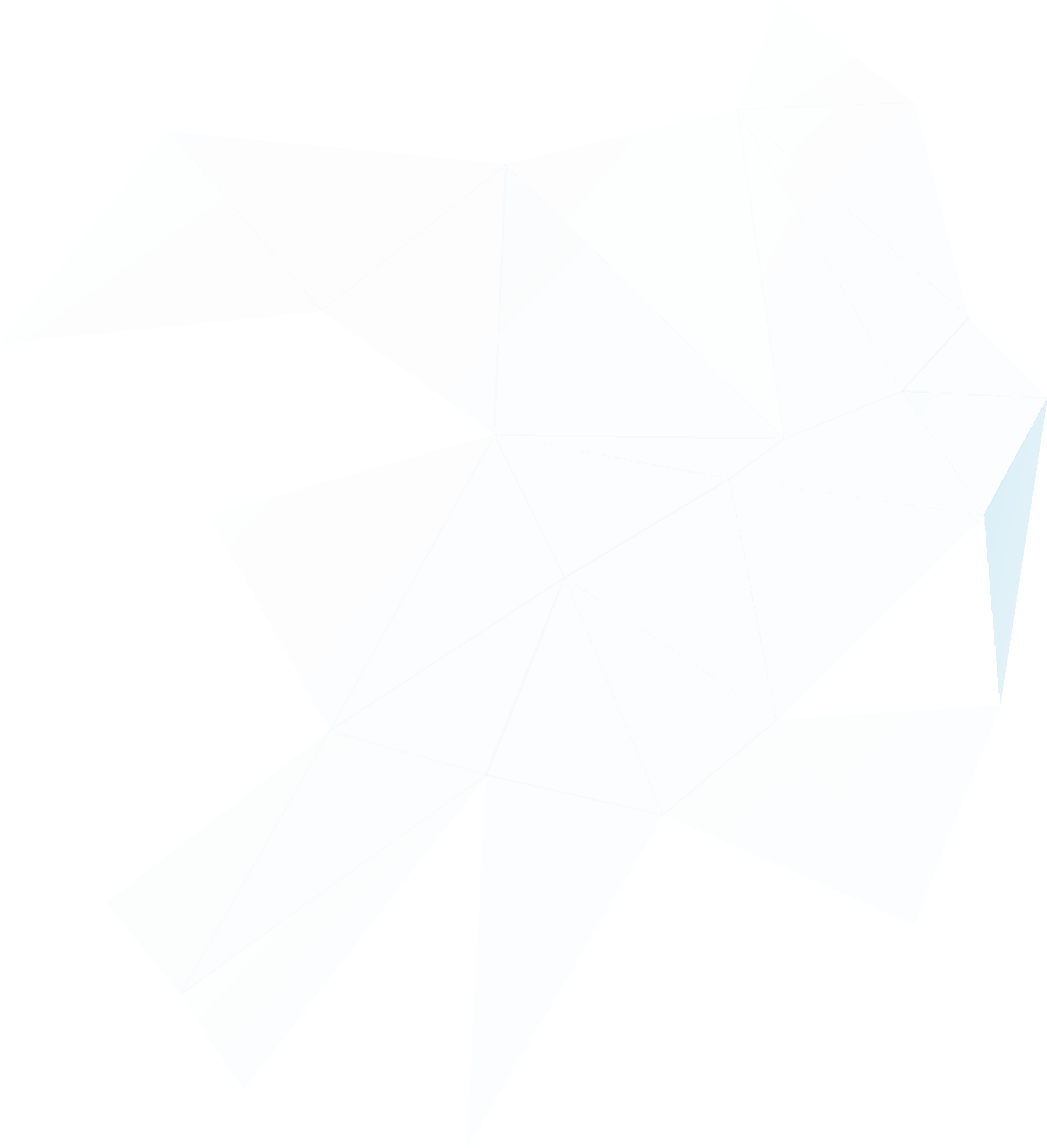 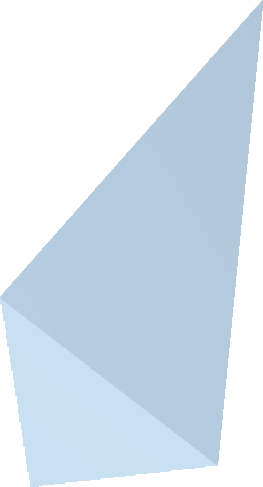 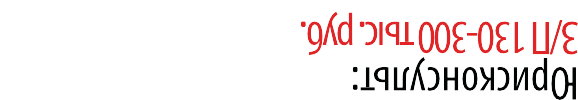 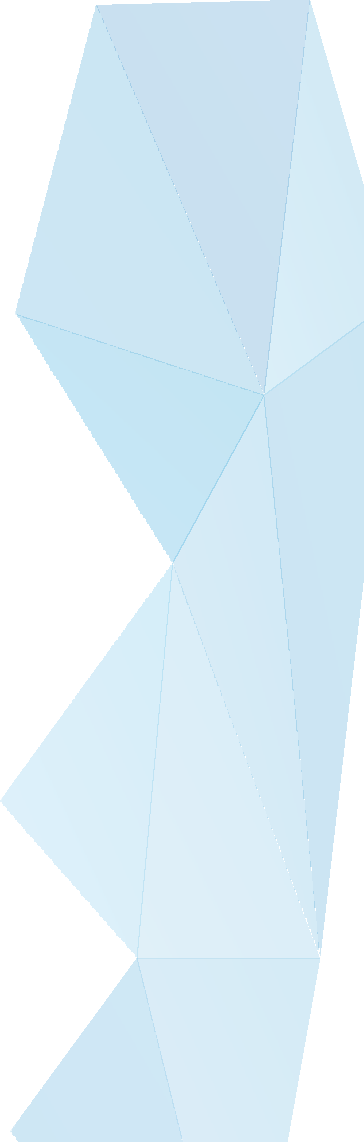 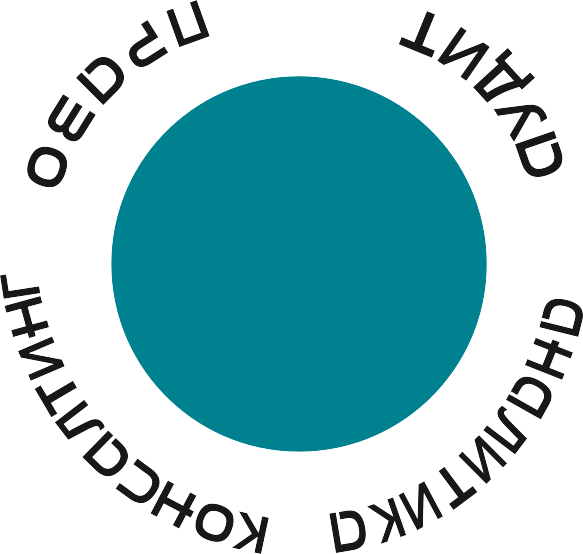 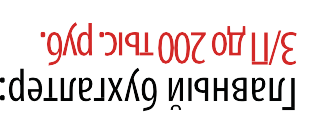 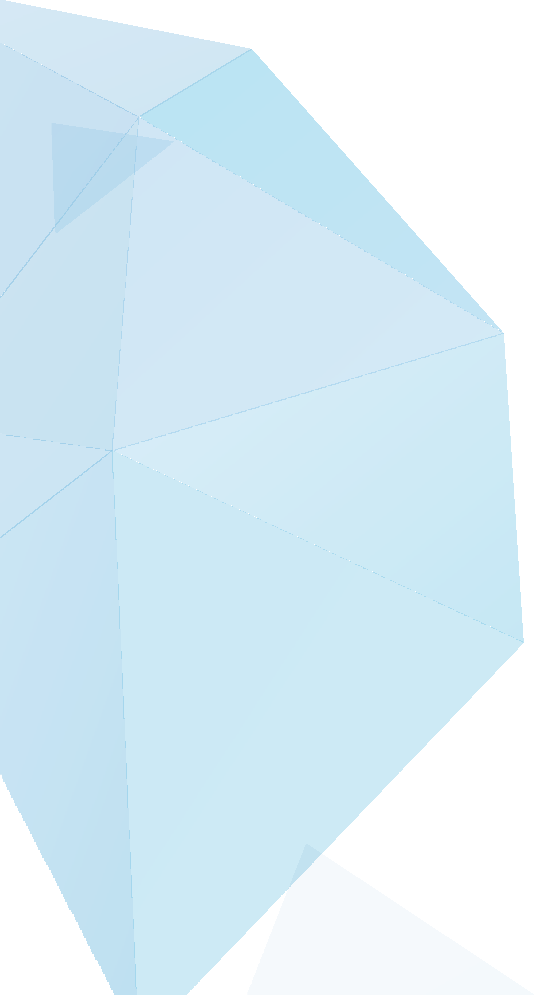 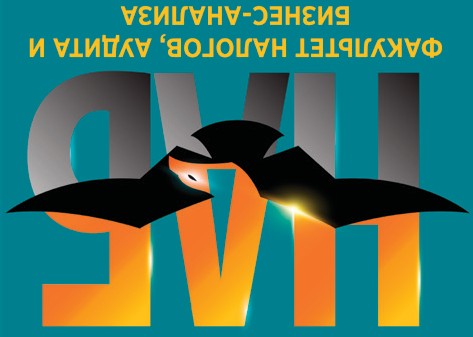 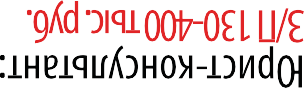 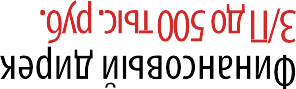 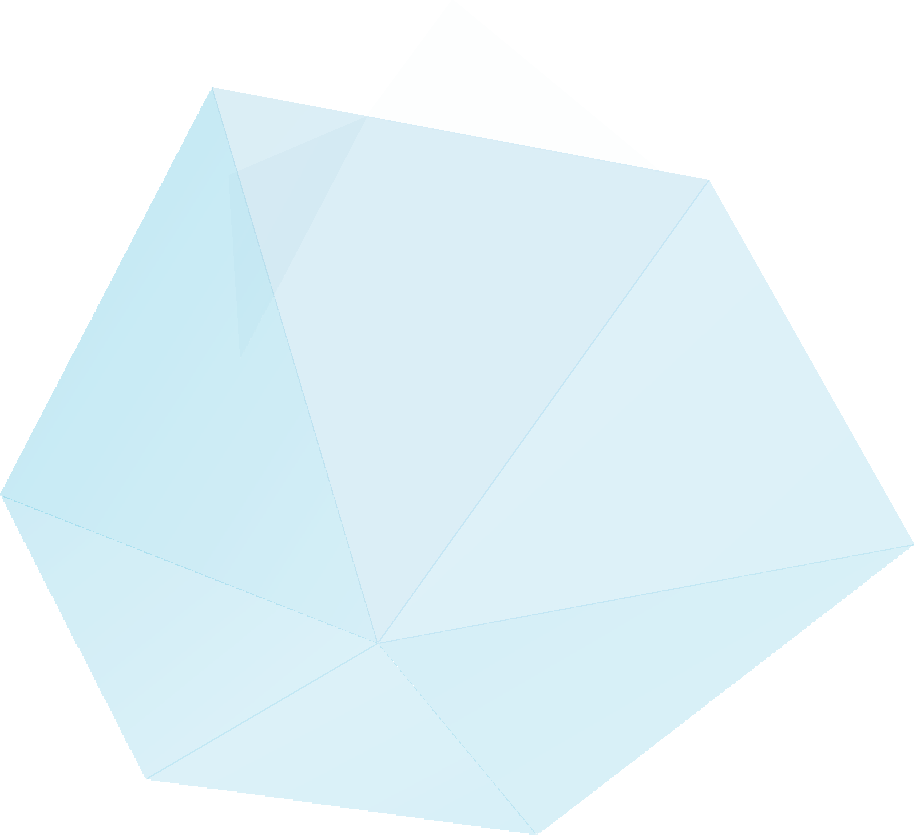 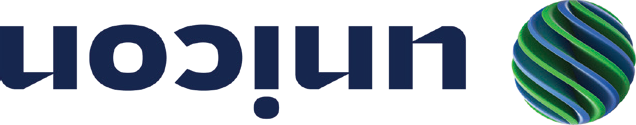 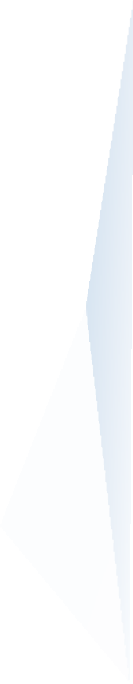 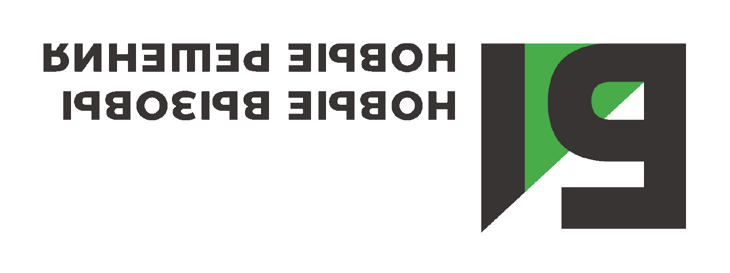 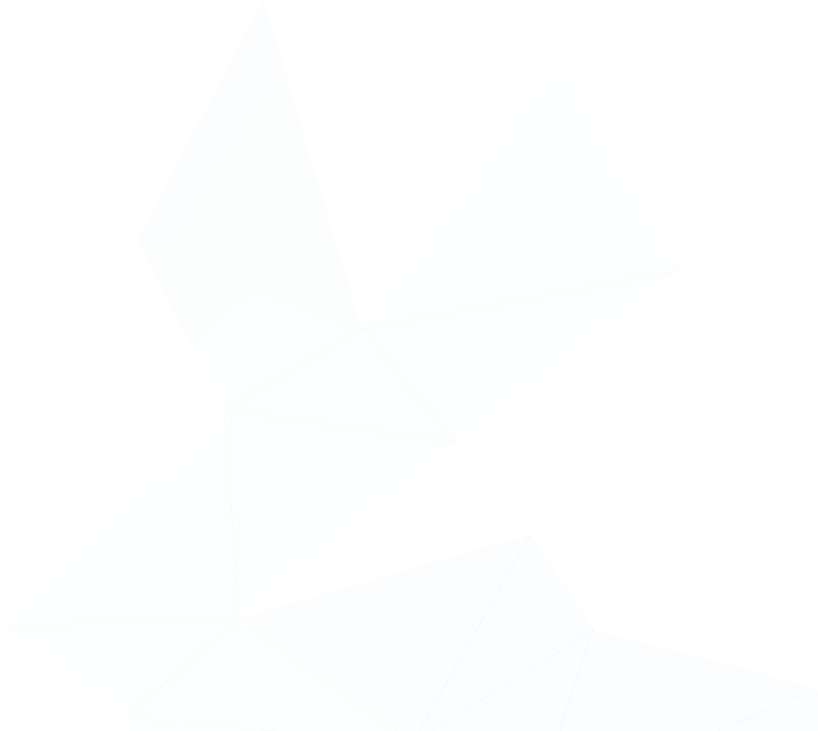 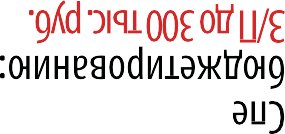 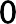 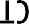 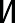 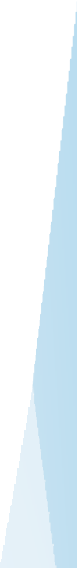 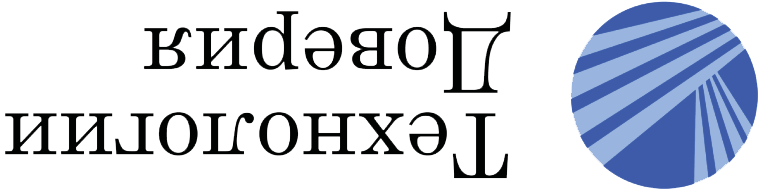 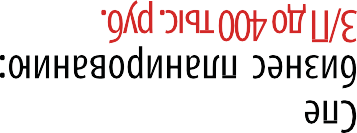 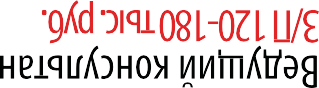 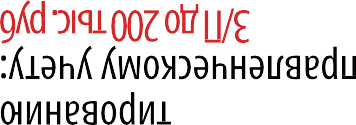 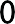 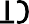 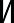 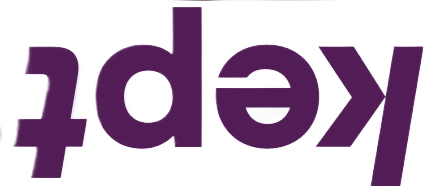 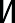 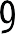 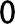 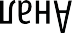 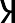 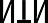 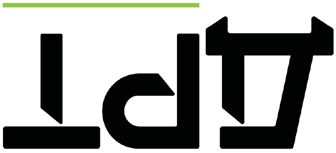 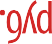 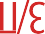 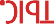 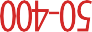 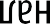 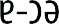 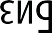 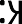 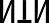 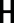 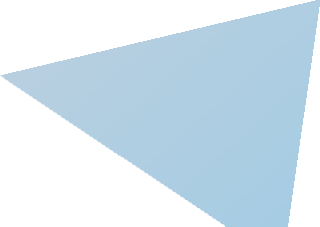 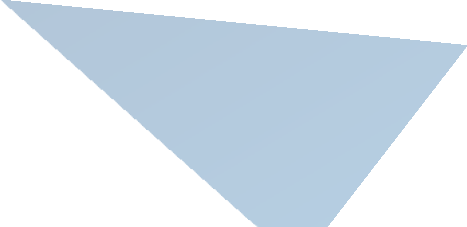 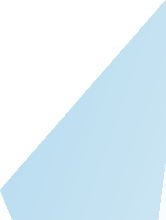 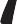 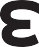 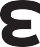 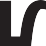 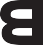 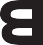 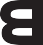 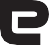 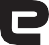 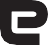 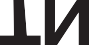 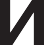 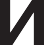 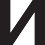 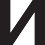 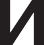 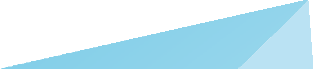